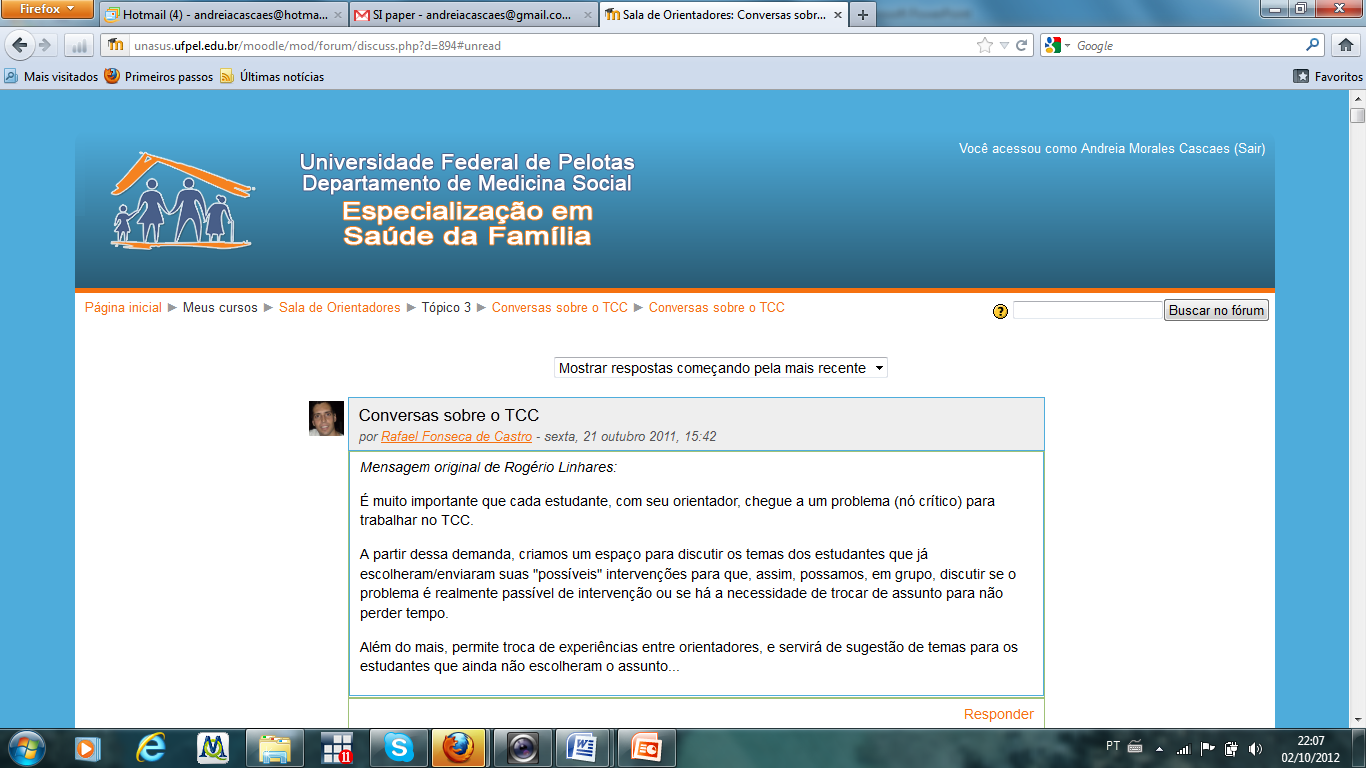 Melhoria da atenção à saúde da pessoa com hipertensão e/ou diabetes na unidade Ambulatório Neri de Moura Fé, Simplício Mendes/PI
Clara Ysaac Taquechel 
Orientador: Adauto Martins Soares Filho
2015
Estrutura da Apresentação
IntroduçãoObjetivo geralMetodologiaObjetivos:     Metas     ResultadosDiscussãoReflexão crítica sobre o processo pessoal de aprendizagem
Introdução
Importância da ação programática 
                           Mortalidade
  DM  HAS    
                          Hospitalizações no SUS 

Objetivos das ações de Saúde:
Controle da pressão arterial
Controle da glicemia
Controle dos fatores de risco
  Contribuirá: - Melhoria da qualidade de vida.
                        - Redução da morbimortalidade.
Introdução
Caracterização do MunicípioMunicípio: Simplício Mendes.Localização:  Nordeste de Piauí, 379 km de Teresina.População:  12.347 HabitantesRede de atenção: 1 UBS,  1 hospital municipal, 1 CEO, 1 SAMU, 1 CAPS,  1 NASF Equipes: 3 ESF envolvidas na intervenção. A ESF 1 tem 1.744 pessoas residentes em sua área adstrita, a ESF 3 tem 2.865 pessoas, e a ESF 6 onde eu trabalho tem um total de 1.738 pessoas, resultando num total de 6.347 habitantes.
Introdução
Caracterização da U.B.SLocalização: zona urbanaComposta por 6 equipes de Estratégia de Saúde da FamíliaComposição das equipes da UBS       1 Médico,1 Enfermeira,      1 Odontologista,       1 Auxiliar em saúde bucal,      1 Técnica de enfermagem e 5 ACS.População atendida pelas 6 equipes: 12.347 usuáriosPopulação atendida pelas 3 equipes envolvidas no projeto: 6.347 usuários.
Introdução
Principais deficiências na UBS     -Estrutura da UBS em geral é boa  -Insuficientes  equipamentos e instrumentos  -Medicamentos insuficientes
Introdução
Situação da ação programática antes da intervenção
   Estimativa (CAP): HAS: 1273                  DM:      364               
    Acompanhados e cadastrados pelas 03 equipes: 
                                    HAS 995                  78%
                                    DM:  389                  100%
 Variabilidade das coberturas  entre as equipes. Minha ESF 6 apresenta as coberturas mais baixas, 50%(n=174) de hipertensos e 38% (n=38) de diabéticos
 Embora a população acompanhada receba atenção com qualidade a cobertura carece de ampliação.
Protocolo de atendimento, geralmente é utilizado pelo médico.
Objetivo Geral
Melhorar a atenção à saúde das pessoas com hipertensão e/ou diabetes.
Objetivo Específicos
1- Ampliar a cobertura a hipertensos e/ou diabéticos.
2- Melhorar a qualidade da atenção a hipertensos e/ou diabéticos.
3- Melhorar a adesão de hipertenso e/ou diabéticos ao programa.
4- Melhorar o registro das informações.
5 - Mapear  hipertensos e diabéticos de risco para doença cardiovascular.
6- Promover a saúde de hipertensos e diabéticos
Metodologia
Ações      Focando as ações nos quatro eixos Monitoramento e avaliação.Organização e gestão do serviço.Engajamento publico. Qualificação da prática clínica
Metodologia
Logística

Apresentar e disponibilizar o material adequado diante os gestores
Protocolos de HAS e DM pelo MS, 2013
Ficha-espelho fornecida pelo curso
Planilha coleta de dados
Prontuário clínico e ficha de Hiperdia disponíveis na UBS.
Objetivos, Metas e Resultados
Intervenção - Período de Abril  a Maio de 2015. 

             Ao final dos 3 meses
Cobertura:  741 HAS (74,5%) de 995 estimados PCD.
                    407 DM  (100%).
As evoluções dos indicadores foram bastante positivas.
Antes da intervenção a cobertura era baixa para os usuários hipertensos.
Todos os indicadores foram coletados adequadamente.
Objetivo 1: Ampliar a cobertura da população diabética e/ou hipertensa na área.
Meta: Cadastrar 100% dos hipertensos que da área de abrangência no Programa de Atenção a hipertensão na UBS.


Resultados:
mês 1: 248 (24,9%)
mês 2: 484 (48,6%)  
mês 3: 741  (74,5%).




Indicador 1: Cobertura do programa de atenção ao hipertenso na UBS Ambulatório Neri de Moura Fé, Simplício Mendes/PI. 

Fonte: Planilha de coleta de dados HAS e DM da UNASUS/UFPEL
Objetivo 1: Ampliar a cobertura da população diabética e/ou hipertensa na área
100% dos diabéticos da área de abrangência no Programa de AMeta: Cadastrar tenção a Diabetes.Resultados: mês 1: 97 (23,8%) mês 2: 250 (61,4%)mês 3: 407 (100%)Indicador 2: Cobertura do programa de atenção ao diabético na UBS Ambulatório  Neri de Moura Fé, Simplício Mendes/PI. Fonte: Planilha de coleta de dados HAS e DM da UNASUS/UF
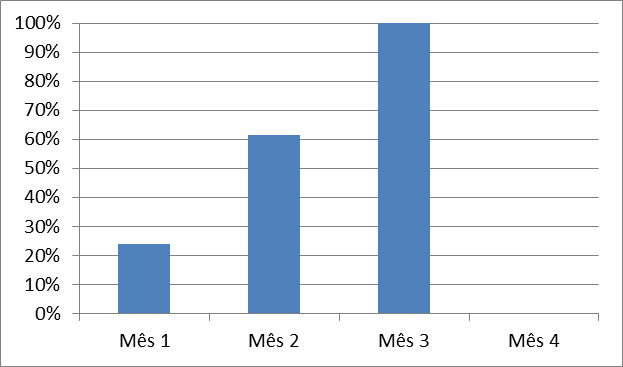 Objetivo 2: Melhorar a qualidade da atenção a hipertensos e/ou diabéticos.
Meta: Realizar exame clínico apropriado em 100% dos hipertensos.Resultados:mês 1: 247 (99,6%)mês 2: 483 (99,8%)mês 3: 740 (99,9%)Indicador 3: Proporção de hipertensos com o exame clinico em dia na UBS Ambulatório Neri de Moura Fé, Simplício Mendes/PI. Fonte: Planilha de coleta de dados HAS e DM da UNASUS/UFPEL
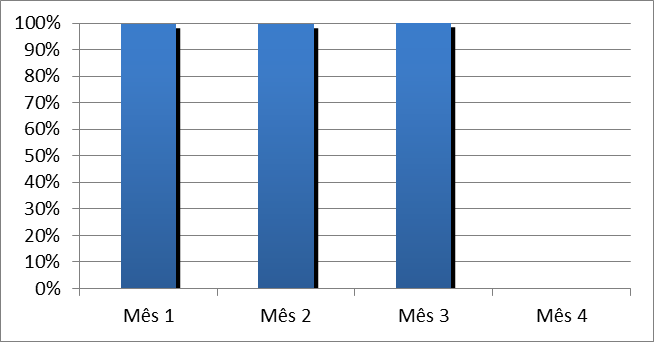 Objetivo 2: Melhorar a qualidade da atenção dos usuários HAS e/ou DM.
Meta: Realizar exame clínico apropriado em 100% dos diabéticosResultados:mês 1: 96 (99,0%)mês 2: 249 (99,6%)mês 3? 406 (99,8%)Indicador  4: Proporção de Diabéticos com o exame clinico em dia de acordo com o protocolo, na UBS Ambulatório Neri de Moura Fé, Simplício Mendes/PI. Fonte: Planilha de coleta de dados HAS e DM da UNASUS/UFPEL
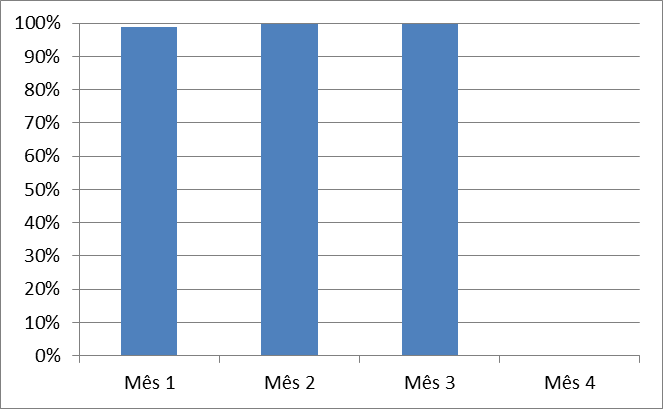 Objetivo 2: Melhorar a qualidade da atenção a hipertensos e/ou diabéticos.
Meta: Garantir a 100% dos hipertensos a realização de exames complementares em dia de acordo com o protocolo.Resultados:mês 1: 241 (97,2%)mês 2: 477 (98,6%)mês 3: 734 (99,1%)Indicador 5- Proporção de hipertensos com os exames complementares em dia de acordo com o protocolo, na UBS Ambulatório Neri de Moura Fé, Simplício Mendes/PI. Fonte: Planilha de coleta de dados HAS e DM da UNASUS/UFPEL
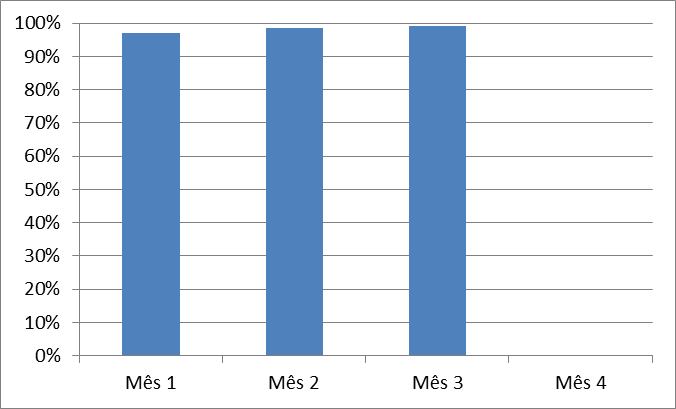 Objetivo 2: Melhorar a qualidade da atenção a hipertensos e/ou diabéticos.
Meta: Garantir a 100% dos diabéticos a realização de exames complementares em dia de acordo com o protocolo. Resultados: mês 1: 95 (97,9%)mês 2: 248 (99,2%)mês 3: 405 (99,5%)Indicador 6; Proporção de diabéticos com os exames complementares em dia, de acordo com o protocolo, na UBS Ambulatório Neri de Moura Fé, Simplício Mendes/PI. Fonte: Planilha de coleta de dados HAS e DM da UNASUS/UFPEL
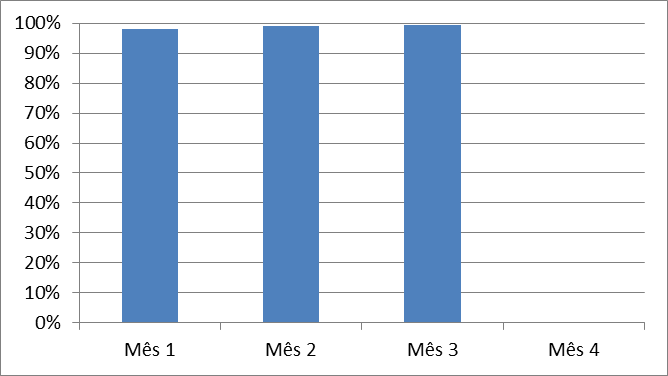 Objetivo 2: Melhorar a qualidade da atenção a hipertensos e/ou diabéticos.
Meta: Priorizar a prescrição de medicamentos da farmácia popular para 100% dos hipertensos cadastrados na unidade de saúde





Resultados: 
 mês 1:  167 (76,3%)
 mês 2: 383 (79,1%)
 mês 3: (83,7%)







Indicador 7; Proporção de hipertensos com prescrição de medicamentos da Farmácia Popular/Hiperdia priorizada, na UBS Ambulatório Neri de Moura Fé, Simplício Mendes/PI.
 Fonte: Planilha de coleta de dados HAS e DM da UNASUS/UFPEL
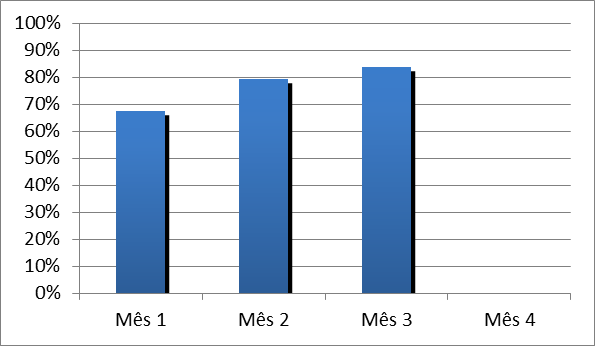 Objetivo 2: Melhorar a qualidade da atenção a hipertensos e/ou diabéticos.
Meta: Priorizar a prescrição de medicamentos da farmácia popular para 100% dos diabéticos cadastrados na unidade de saúde.

Resultados:
mês 1: 63 (64,9%)
mês 2: 204 (81,6%)
mês 3: 344 (84,5%)


Indicador 7; Proporção de hipertensos com prescrição de medicamentos da  Farmácia Popular/Hiperdia priorizada, na UBS Ambulatório Neri de Moura Fé, Simplício Mendes/PI.
 

Fonte: Planilha de coleta de dados HAS e DM da UNASUS/UFPEL
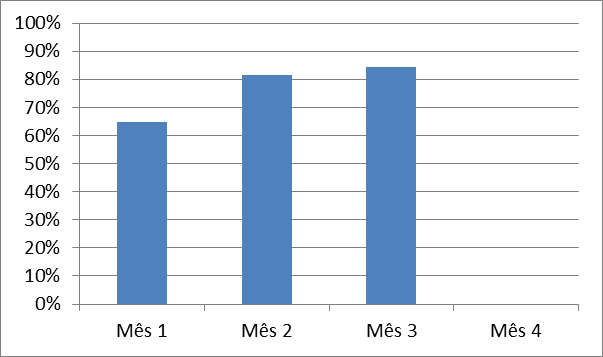 Objetivo 2: Melhorar a qualidade da atenção a hipertensos e/ou diabéticos.
Metas: 
2.7. Realizar avaliação da necessidade de atendimento odontológico em 100% dos hipertensos.
2.8. Realizar avaliação da necessidade de atendimento odontológico em 100% dos diabéticos.

Resultados: Todos os usuários com hipertensão e/ou diabetes acompanhados receberam avaliação da necessidade de atendimento odontológico. No primeiro mês foram 248 hipertensos e 97 diabéticos, no segundo mês 484 e 250, concluindo o terceiro mês com 741 hipertensos e 407 diabéticos avaliados para a necessidade de atendimento odontológico.
Objetivo 3: Melhorar a adesão  de hipertensos e/ou diabéticos ao programa.
Meta: Buscar 100% dos hipertensos e diabéticos faltosos às consultas na UBS.

Resultados: 100% dos faltosos receberam busca ativa. No primeiro mês realizamos a busca ativa de 30 hipertensos e 11 diabéticos, no segundo mês foram 54 e 18 usuários e no terceiro mês 70 hipertensos e 19 diabéticos.
Objetivo 4: Melhorar o registro das informações
Meta: Manter ficha de acompanhamento de 100% dos hipertensos cadastrados na unidade de saúde.


Resultados: 
mês 1: 243 (98,0%)
mês 2: 479 (99,0%)
mês 3: 736 (99,3%)





Indicador 8: Proporção de hipertensos com registro adequado na ficha de acompanhamento, na UBS Ambulatório Neri de Moura Fé, Simplício Mendes/PI.
 
Fonte: Planilha de coleta de dados HAS e DM da UNASUS/UFPEL
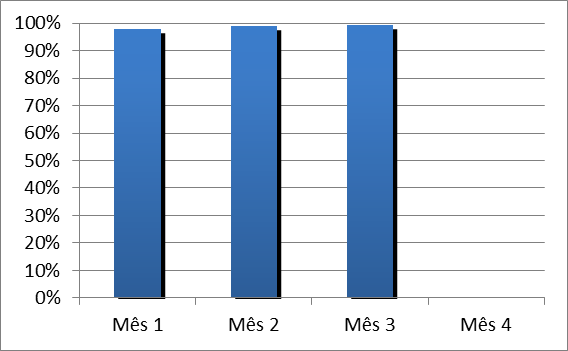 Objetivo 4: Melhorar o registro das informações
Meta: Manter ficha de acompanhamento de 100% dos diabéticos cadastrados na unidade de saúdeResultados: Para os 407 usuários diabéticos conseguimos  100%  de registros adequados nos três meses da intervenção. No primeiro mês foram 97 usuários diabéticos, no segundo mês 250 e no terceiro mês completamos as 407 pessoas com diabetes cadastradas na UBS.
Objetivo 5: Mapear hipertensos e diabéticos de risco para doença cardiovascular
Meta: Realizar estratificação do risco cardiovascular em 100% dos usuários com HAS e/ou DM.
Resultados: No primeiro mês se realizou estratificação do risco cardiovascular a 248 hipertensos e 97 diabéticos, no segundo mês a 484 e 250 e  ao final da intervenção, terceiro mês, realizaram-se estratificação de risco cardiovascular para 741 usuários com hipertensão e 407  com diabetes atingindo a meta do 100%.
Objetivo 6: Promover à saúde de hipertensos e diabéticos.
Meta: Garantir orientação nutricional sobre alimentação saudável, prática regular de atividade física, os riscos do tabagismo e sobre higiene bucal no 100% dos usuários com HAS e/ou DM.Resultados: Durante os três meses de intervenção foi promovida saúde para os usuários com HAS e/ou DM.  Assim no primeiro mês foram orientados 248 hipertensos e 97 diabéticos, no segundo mês 484 usuários com hipertensão e 250 com diabetes e no terceiro mês 741 hipertensos e 407 diabéticos. Atingiu-se 100% da meta
Objetivo 6: Promover à saúde de hipertensos e diabéticos.
Para alcançar as metas propostas foi criado o grupo de  hipertensos e diabéticos, com os quais aconteceram atividades de educação sobre variados temas relacionados a saúde e controle das doenças, incluindo orientação nutricional, prática regular de exercícios físicos, riscos do tabagismo e sobre higiene bucal. Nessas atividades contamos com a participação de todos os membros das equipes.
Discussão
Incorporação da intervenção à rotina do serviço. Consulta Programa semanalGrupo de hipertensos e diabéticos mensalmenteContinuar a busca ativa de casos novos e usuários  faltosos.Trabalho educativo ( palestras )
Discussão
Mudança para viabilizar sua continuidade após o término do curso.

Ampliação de cobertura dos usuários com hipertensão e diabetes

Ficha espelho usada no estudo começará ser utilizada por outras ESF da UBS

Continuar os cadastros
Discussão
Importância da intervenção para as equipes

Capacitação

 Trabalho em equipe e multidisciplinar
Discussão
Importância da intervenção para o serviçoContinuidade ao Programa semanalImplantação dos protocolos 2013 na UBSMelhoria do sistema de registroMelhoria no acolhimento aos usuáriosMelhoria do atendimento aos usuários
Discussão
Importância da intervenção (comunidade)Melhora dos conhecimentos sobre as doenças.Melhor controle da DM e HASNotaram as diferenças em suas vidas com a mudanças de alguns hábitos.Satisfação pela priorização no atendimento e pela garantia dos serviços.
Discussão
Importância da intervenção (comunidade)Melhora dos conhecimentos sobre as doenças.Melhor controle da DM e HASNotaram as diferenças em suas vidas com a mudanças de alguns hábitos.Satisfação pela priorização no atendimento e pela garantia dos serviços.
Discussão
Mudança para viabilizar sua continuidade após o término do curso.

Ampliação de cobertura dos usuários com hipertensão e diabetes

Ficha espelho usada no estudo começará ser utilizada por outra ESF da UBS

Continuar os cadastros
Reflexão crítica sobre o processo pessoal de aprendizagem.
Prática ProfissionalAmpliar e adquirir novos conhecimentos. A especialização permitiu identificar problemas, planejar e executar ações para corrigi-los ou a menos tentar diminuí-los,Construir o conhecimento a partir da minha realidade e dos desafios das equipes de trabalho
Reflexão crítica sobre o processo pessoal de aprendizagem
Aprendizados mais relevantesQualificação da prática clínicaEncontro com a comunidade
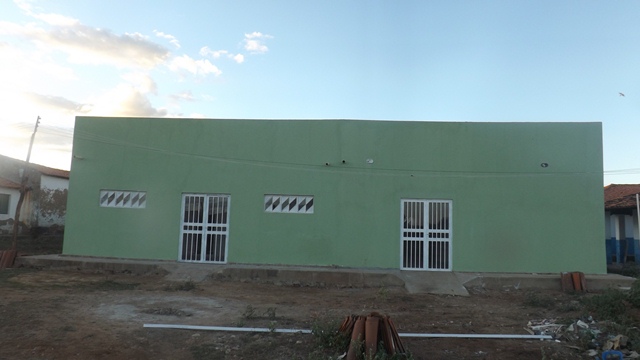 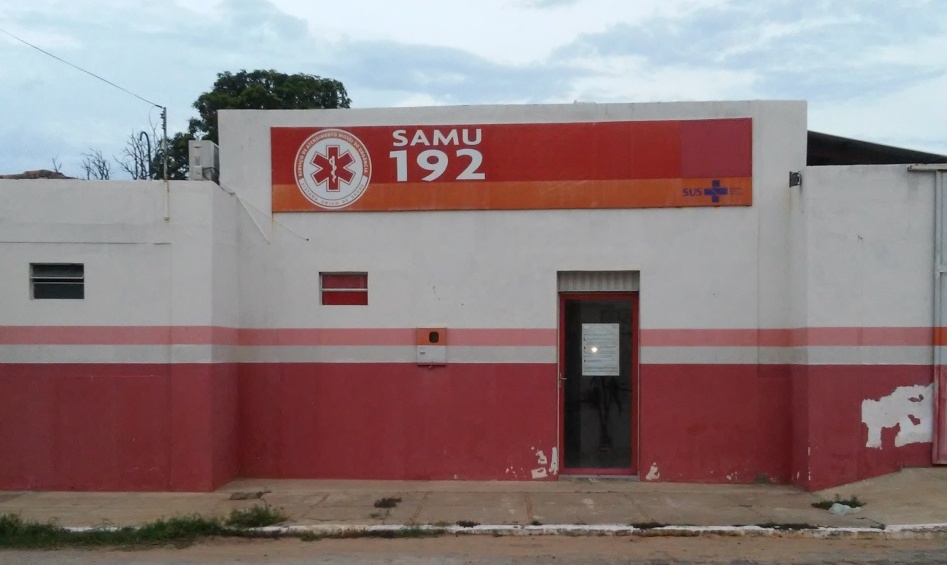 MUITO OBRIGADA